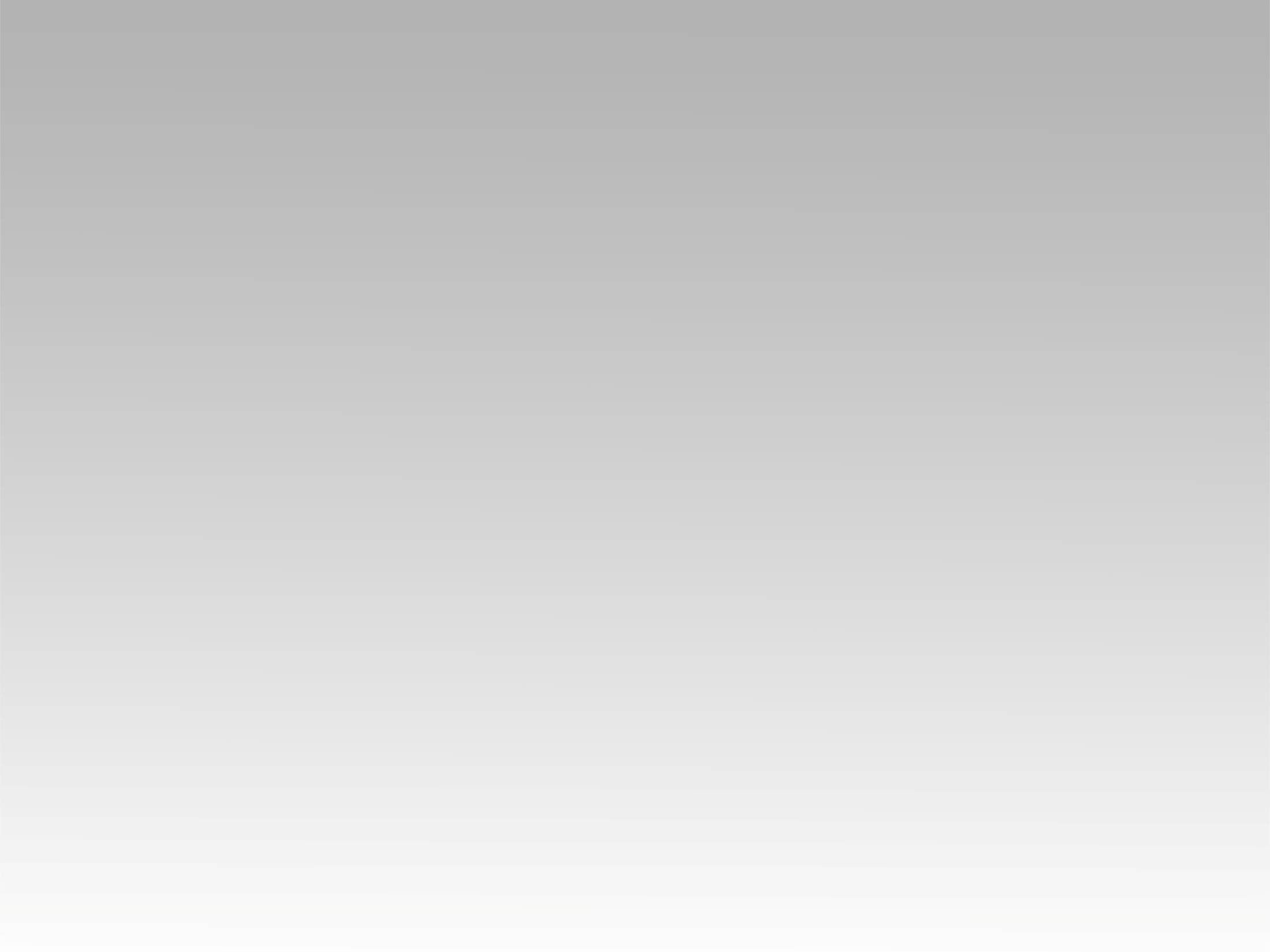 ترنيمة 
أنا في قلبي ليك حب
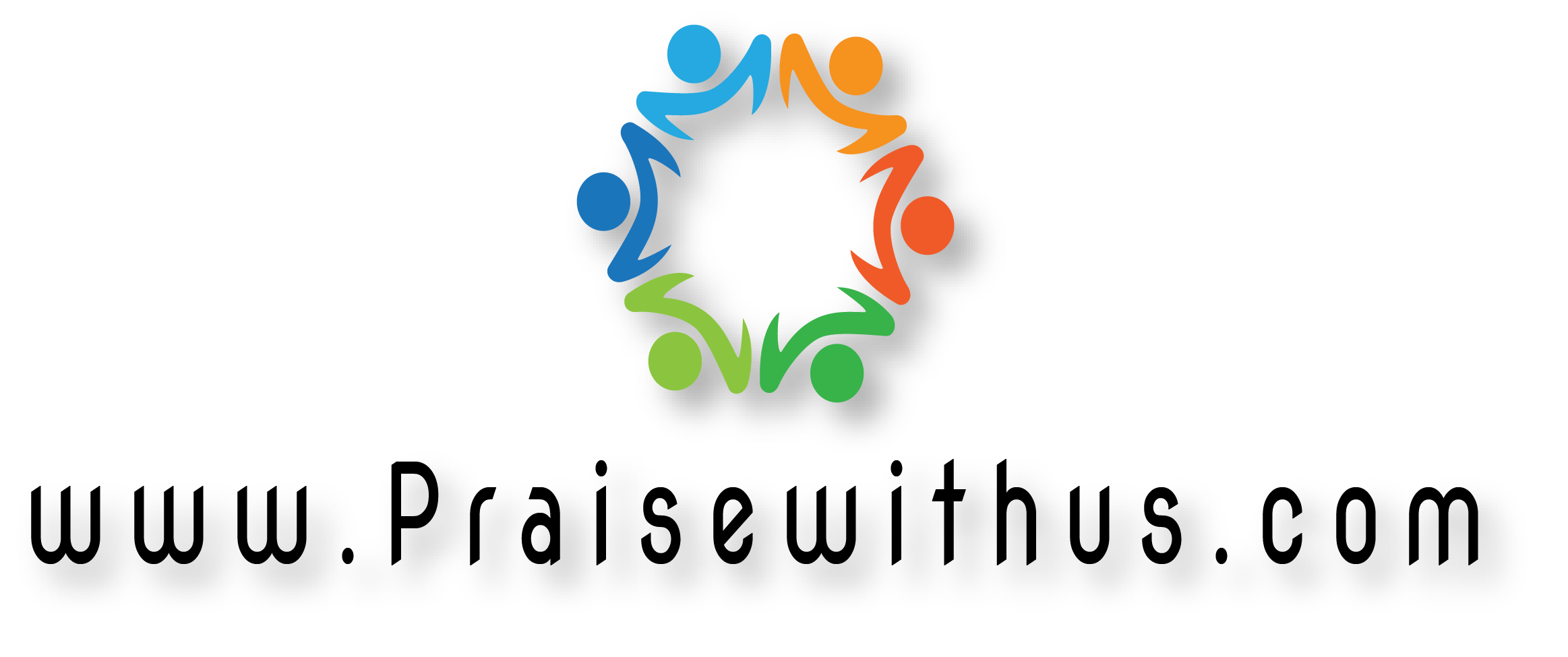 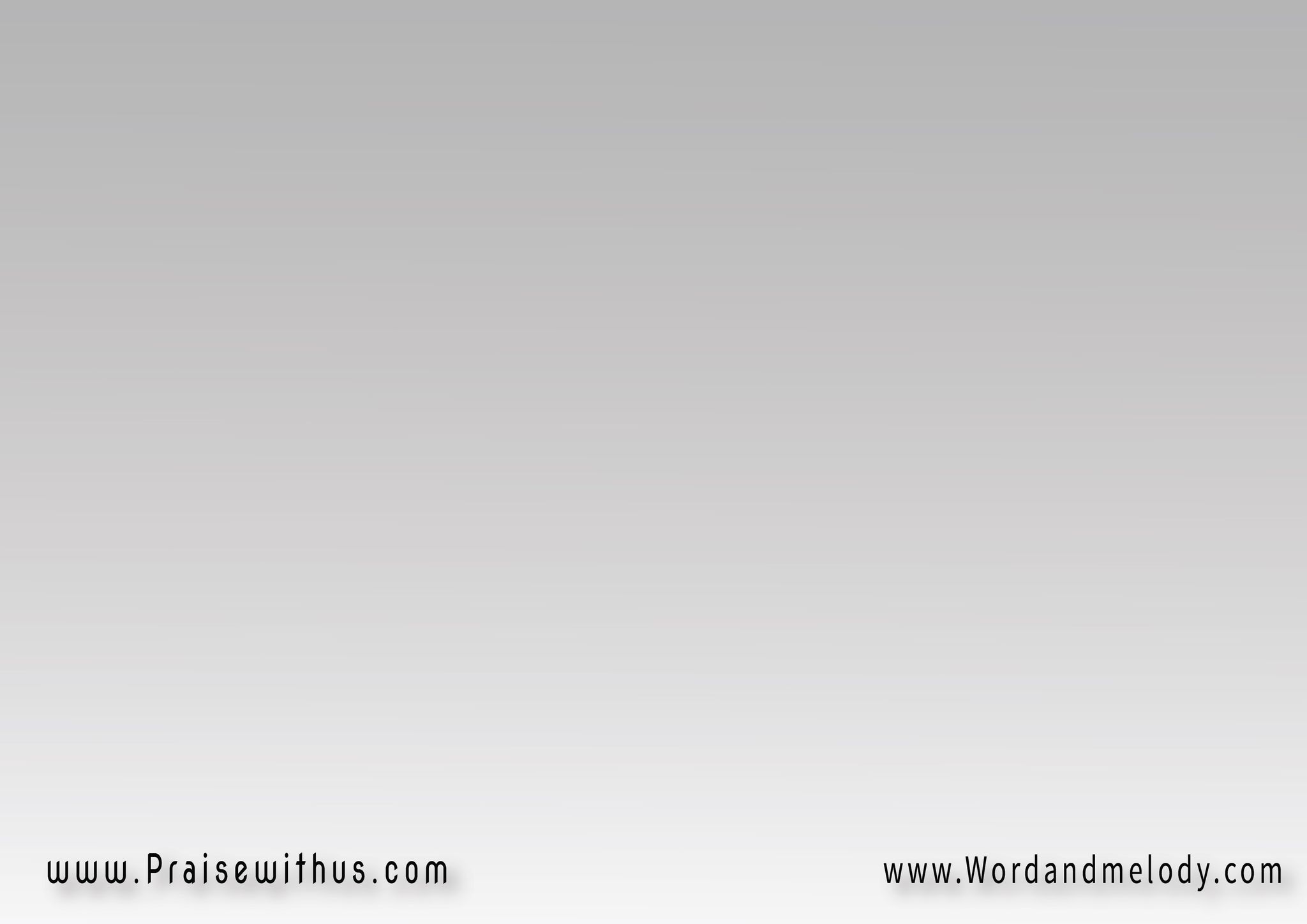 أنا في قلبي ليك
 حب من اللهأيوة في قلبي ليك 
حب من الله
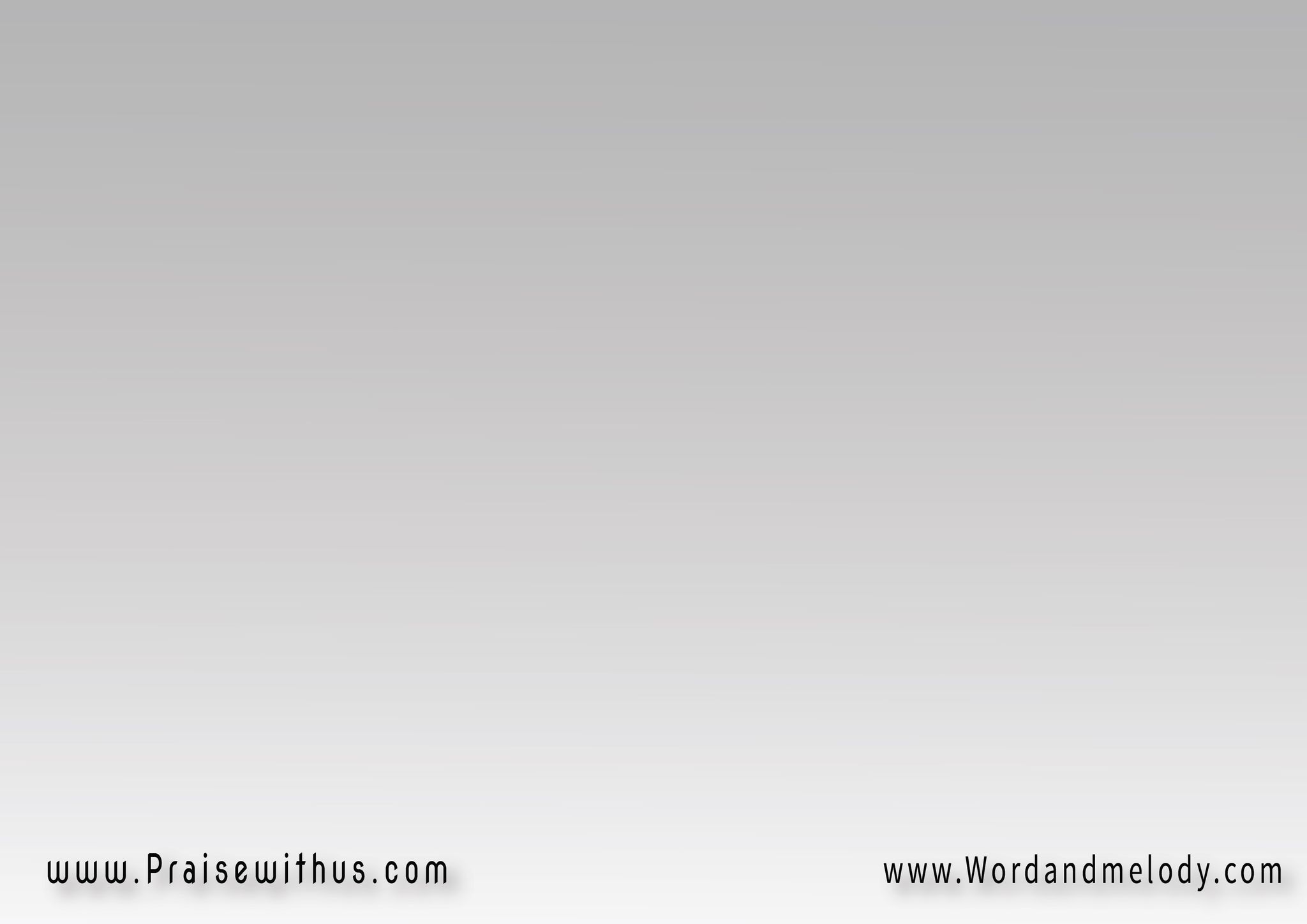 واللي باشوفه فيك 
يشهد عن مجد اللهوانا في قلبي ليك 
حب من الله
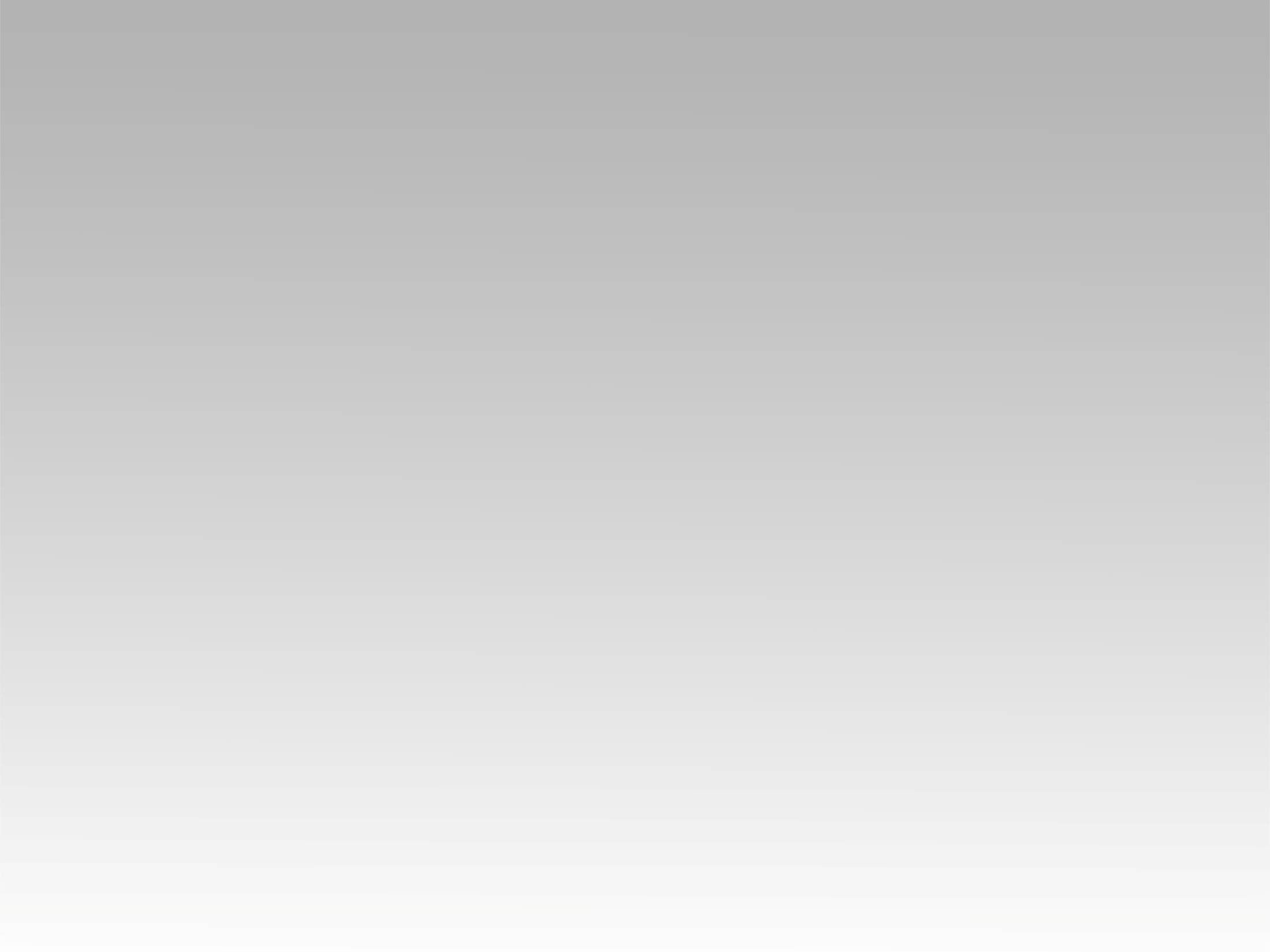 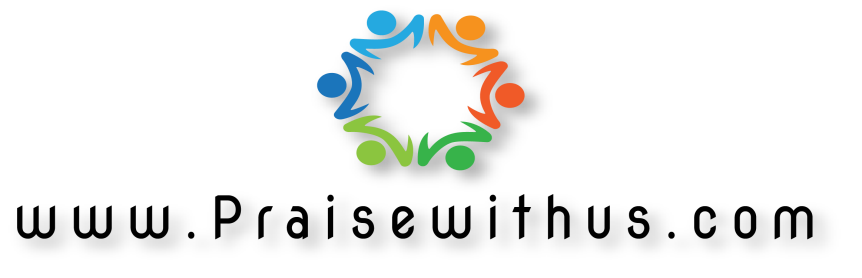